リモートホストの異常を検知するためのGPUとの直接通信機構
九州工業大学　情報工学部
機械情報工学科　光来研究室
14237017
金本　颯将
1
[Speaker Notes: では今から、リモートホストの異常を検知するためのGPUとの直接通信機構と題しまして、光来研究室の金本が発表を行います。]
システムの異常検知
システムの複雑化にともない，様々な異常が発生するようになっている
システム障害，性能低下，攻撃
システムの異常はできるだけ早く検知する必要
障害検知：早期に障害から復旧
性能監視：システム性能を維持
侵入検知：攻撃の被害を最小化
障害
ホスト
攻撃
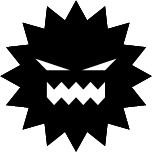 OS
メインメモリ
CPU
2
[Speaker Notes: 近年、システムの複雑化に伴い、様々な異常が発生するようになってきています。
例として、
/*クリック*/
OS等のシステム障害、CPU等の性能低下、
/*クリック*/
外部からの攻撃などが挙げられます。

システムの異常を出来るだけ早く検知することは重要であり、早期に障害から復旧するための障害検知、システム性能を維持するための性能監視、攻撃の被害を最小化するための侵入検知などが行われています。]
ソフトウェアによる異常検知
OS上やOS内部の検知システムを用いて異常を検知
例：アンチウィルスによってウィルスへの感染を検知
例：システムの状態を取得して障害を検知
OS内部の異常により検知システムが機能を停止
例：カーネルルートキットのインストール
アンチウィルスに偽の情報が返される
偽の情報
アンチ
ウィルス
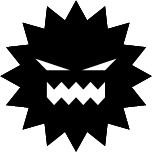 障害検知
システム
カーネルルートキット
OS
障害
3
[Speaker Notes: 従来、ソフトウェアを用いた異常検知では、OS上やOS内部の検知システムを用いて異常を検知してきました。
/*クリック*/
例として、システムの状態を取得して障害を検知する障害検知システムやウィルスへの感染を検知するアンチウィルスなどが挙げられます。

しかし、これらの手法には問題があり、
/*クリック*/
OSの内部に異常が発生すると、検知システムが停止してしまうという問題があります。
また、OSの内部にカーネルルートキットがインストールされることにより、
/*クリック*/
アンチウィルスに偽の情報が返され、外部からの侵入が検知出来なくなります。]
ハードウェアによる異常検知
専用ハードウェアを用いて異常を検知
例：PCIカード上でOSの整合性を安全に検査 [Petroni et al. ’04]
専用のPCIカードが必要となり高コスト
汎用CPUの隔離実行のための機能を利用
Intel製CPUのSMMと呼ばれるモードを用いてメモリを安全に監視 [Rutkowska et al. ’08]
SMMでの実行は低速であり，実行中はシステム全体が停止
PCIカード
CPU
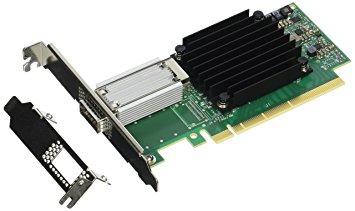 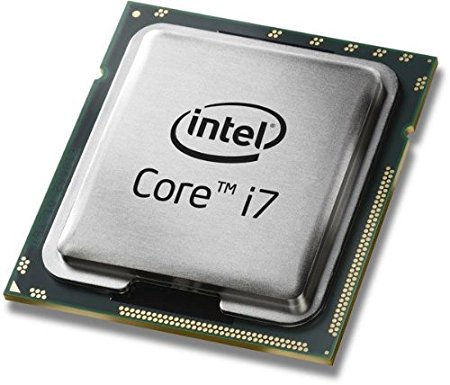 監視
監視
OS
4
[Speaker Notes: 一方、ハードウェアを用いた異常検知では、専用ハードウェア上で異常を検知する手法や汎用CPUの隔離実行のための機能を利用する手法が提案されてきました。

/*クリック*/
専用ハードウェア上で異常を検知する手法の例として、PCIカード上でOSの整合性を検査する手法が提案されています。この手法では、リモートホストからメモリを監視するため、信頼でき、高性能ですが、コストが高いという問題があります。

/*クリック*/
汎用CPUの隔離実行のための機能を利用する手法の例として、Intel製CPUのシステムマネジメントモード（SMM）と呼ばれる機能を用いてメモリを監視する手法が提案されています。CPUは標準的に搭載されているためにコストは低く、SMMを実行することで安全に監視できるために信頼できますが、SMMの実行は低速であり、システム全体が停止してしまうなど性能面に問題があります。]
GPUsec [山本'16]
GPU上でOS監視システムを実行
メインメモリ上のOSデータを解析することで異常検知
高信頼・低コスト・高性能の３つを満たす
OSのネットワーク機能を利用して検知結果を通知
GPUは能動的にネットワーク通信を行えないため
OS内部の異常により通知ができなくなる
監視対象ホスト
監視ホスト
検知結果
異常
GPU
OS
リモート監視
システム
OS監視
システム
監視
メインメモリ
CPU
5
[Speaker Notes: そこで、高信頼・低コスト・高性能の3つを満たすものとして、GPUを用いた異常検知手法も提案されてきました。

高信頼：CPUやメインメモリから独立
低コスト：多くの計算機に標準的に搭載
高性能：GPU内の多数の演算コアを用いて並列処理が可能]
提案：GRASS
異常検知対象のOSを介さずにGPUと直接通信して検知結果を取得
GPUDirect RDMAと呼ばれる機能を利用して実現
GPUおよびネットワークカード（NIC）が動作していれば通信可能
応答がなければ異常と判定可能
監視ホスト
監視対象ホスト
GPU
OS監視
システム
リモート監視
システム
GPUDirect
RDMA
OS
メインメモリ
CPU
GPUメモリ
メインメモリ
NIC
NIC
6
GPUDirect RDMA
CPUを介さずにリモートホスト上のGPUメモリに直接アクセスするためのハードウェア機能
GPUメモリをメインメモリにマッピング
NICからのアクセスを可能にする
マッピングしたメモリにリモートホストから直接アクセス
RDMA Read/Writeでデータを読み書き
ホスト
ホスト
GPU
メインメモリ
GPUメモリ
メインメモリ
RDMA Read
RDMA Write
マッピング
NIC
NIC
7
検知結果の要求
GPUはポーリングで書き込みフラグのセットを待つ
GPUに書き込みを通知するハードウェア機構がないため
セットされたら要求を取得し，書き込みフラグをクリア
監視ホストはRDMA Writeを用いて要求をGPUメモリに書き込む
完了したら，GPUメモリ上の書き込みフラグをセット
GPU
監視ホスト
書き込み
フラグ
ポーリング
0
RDMAWrite
OS監視
システム
書き込み
読み込み
0
要求
0
1
要求
0
1
0
要求
1
8
検知結果の取得
監視ホストはRDMA Readを用いたポーリングにより，読み込みフラグのセットを待つ
GPUによる書き込みを通知するハードウェア機構がないため
セットされたら検知結果を取得し，読み込みフラグをクリア
GPUは検知結果をGPUメモリに書き込む
完了したら，読み込みフラグをセット
0
GPU
監視ホスト
読み込み
フラグ
ポーリング
RDMARead
RDMAWrite
OS監視
システム
書き込み
0
検知結果
1
0
1
0
検知結果
1
検知結果
9
様々な用途に利用可能
ハートビート
OS監視システムの動作を確認するための定期的な通信
書き込みフラグ，読み込みフラグのセット・クリアのみ
メインメモリのデータの取得
監視ホストにおいて，より高度な異常検知を行うため
RDMA Readで大量のデータを取得
GPU
監視ホスト
書き込みフラグ
要求
1
異常検知
OS監視
システム
要求
要求
1
0
読み込みフラグ
1
データ
データ
0
データ
1
10
実験
GRASSの有用性を確認する実験を行った
OSの異常停止時におけるGRASSの動作を検証
ハートビート性能の測定
検知結果の要求・取得にかかる時間の測定
11
ハートビートの信頼性と性能
OSの異常停止時にハートビートを送信
OSに依存せずにGPUとの通信が行えることを確認
ハートビートの応答時間を測定
pingコマンドの応答時間も測定
GRASSでは十分に短い時間で応答できることを確認
12
検知結果の要求・取得時間
要求または検知結果のサイズを変化させて取得時間を測定
サイズに比例して実行時間も増加
検知結果のサイズが1MBの時，10Gbpsのスループットを達成
GRASSを用いないネットワーク性能の82%
13
[Speaker Notes: ネットワーク性能（iperf）：12.0Gb/s
要求：840[μs]、取得：773[μs] = 約800[μs]
1/0.0008=1250 1250/1024=1.22[GB/s] = 9.77Gb/s]
関連研究
GPUnet [Kim et al. ’14]
GPUDirect RDMAを用いた通信機構
GPU上のデータを送信する際にはOSの機能も必要
HyperCheck [Wang et al. ’10]
CPUの特殊なモード（SMM）を用いてメモリの内容を安全にリモートホストに送信
SMM実行中はシステムの他の処理が停止
RemoteTrans [Kourai et al. ’16]
リモートホストからVMのメモリを安全に取得して監視
VMを用いないシステムには適用できない
14
まとめ
監視対象ホストのGPUと直接通信して検知結果を取得するシステムGRASSを提案
GPUDirect RDMAとポーリングを利用して実現
OSが異常停止しても正常に通信できることを確認
十分な通信性能を達成できることを確認

今後の課題
GPUでの実際の異常検知の結果を取得
OSデータを取得して監視ホストで検知可能にする
様々な異常発生時における通信の確認
15